Inflammation and repair
19-09-13
Inflammation and repair
Gross and histopathology
1- Fibrinous pericarditis
Organ: Pericardium                       Dx: Fibrinous Inflammation
ACUTE FIBRINOUS PERICARDITIS
ACUTE FIBRINOUS PERICARDITIS
Fibrinous Pericarditis: Section of Heart shows:
The pericardium is distorted by thick irregular layer of pinkish fibrinous exudate with some red cells and inflammatory cells.

The subpericardial layer is thickened by edema and shows dilated blood vessels, chronic inflammatory cells and areas of calcification.
2- Acute appendicitis
ACUTE APPENDICITIS
[Speaker Notes: What is the white junk coating the surface: Fibrino-purulant exudate]
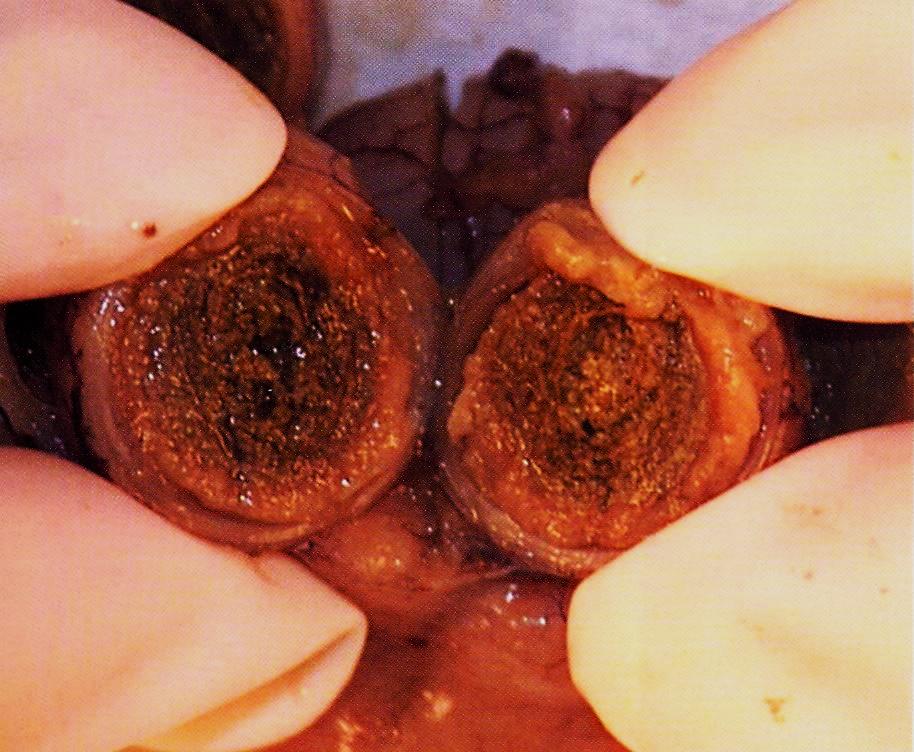 Acute appendicitis
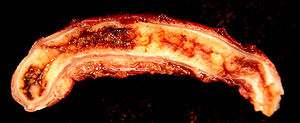 ACUTE  APPENDICITIS
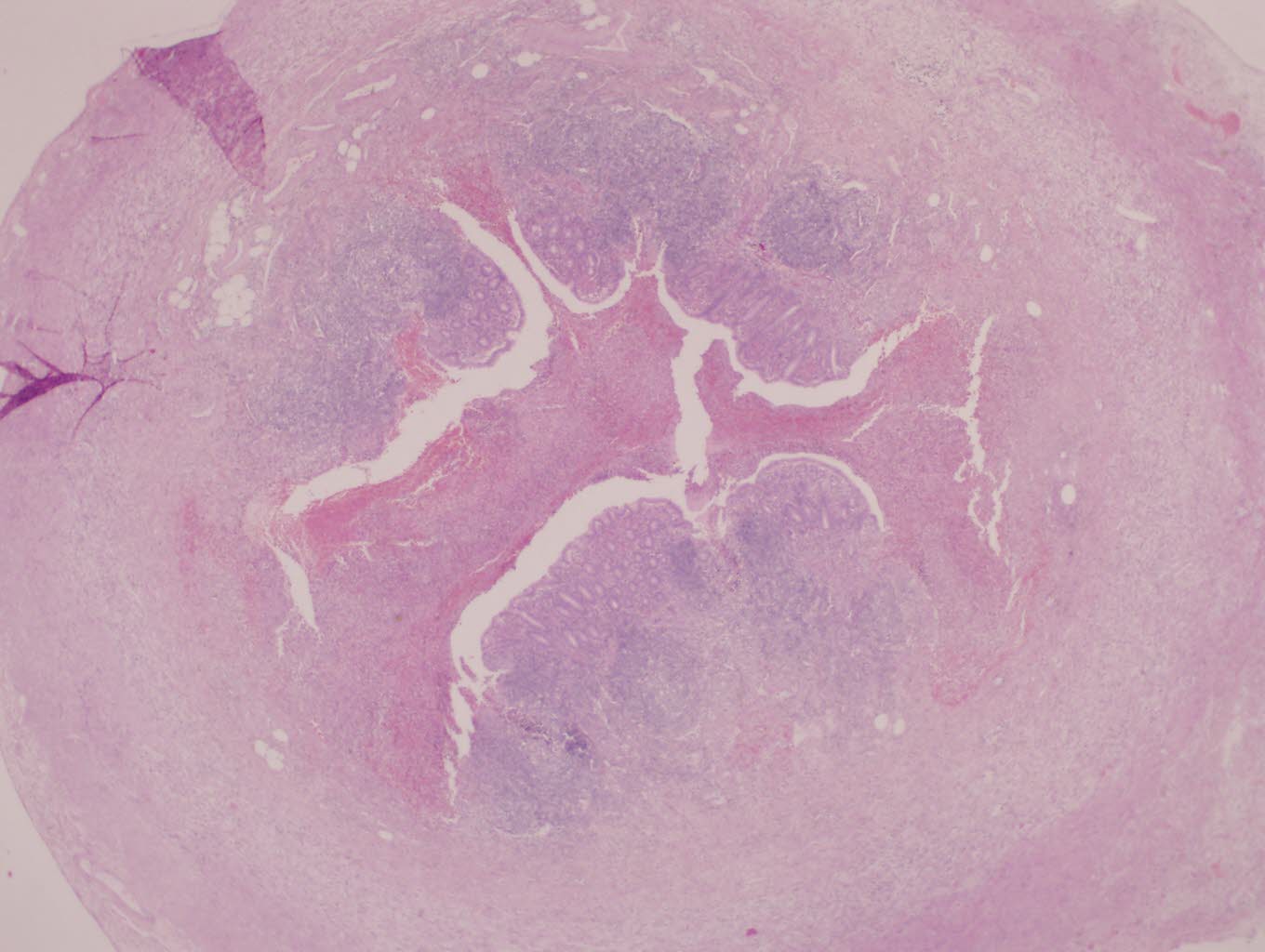 Accumulation of inflammatory exudate and pus  cells in the lumen 

The mucosa is ulcerated
ACUTE APPENDICITIS
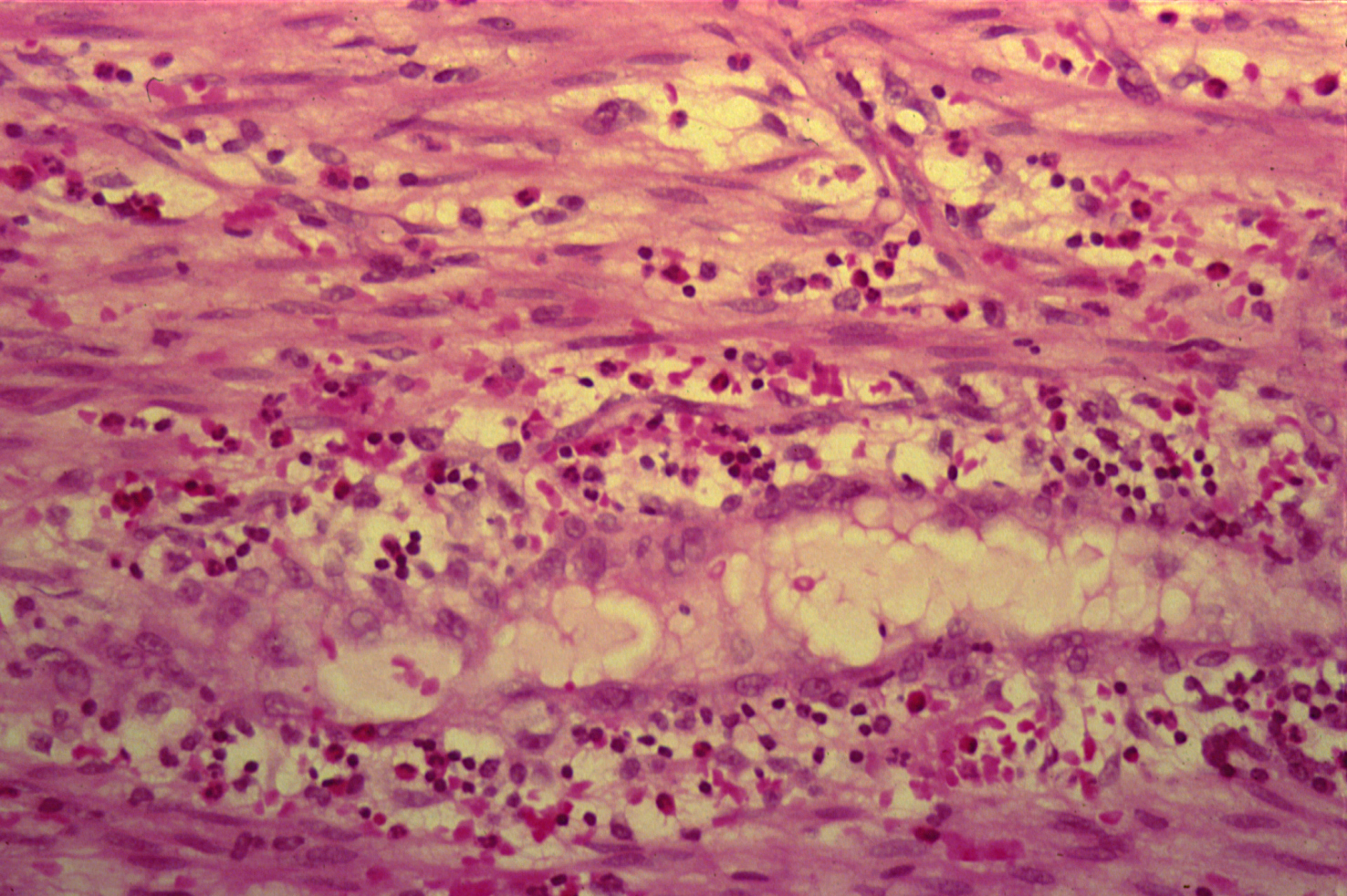 Infiltration by many neutrophils.




 Edema

Dilated and congested blood vessels
Acute Suppurative appendicitis:Cross Section of Appendix shows:
On gross, fibrino-purulent exudate is present on the serosal surface.
Accumulation of inflammatory exudate and pus  cells in the lumen and the mucosa is ulcerated.

All layers of the appendix wall show edema, dilated and congested blood vessels and infiltration by many neutrophils.
3-Skin pilonidal sinus
3- FOREIGN BODY REACTION                   (PILONIDAL SINUS)
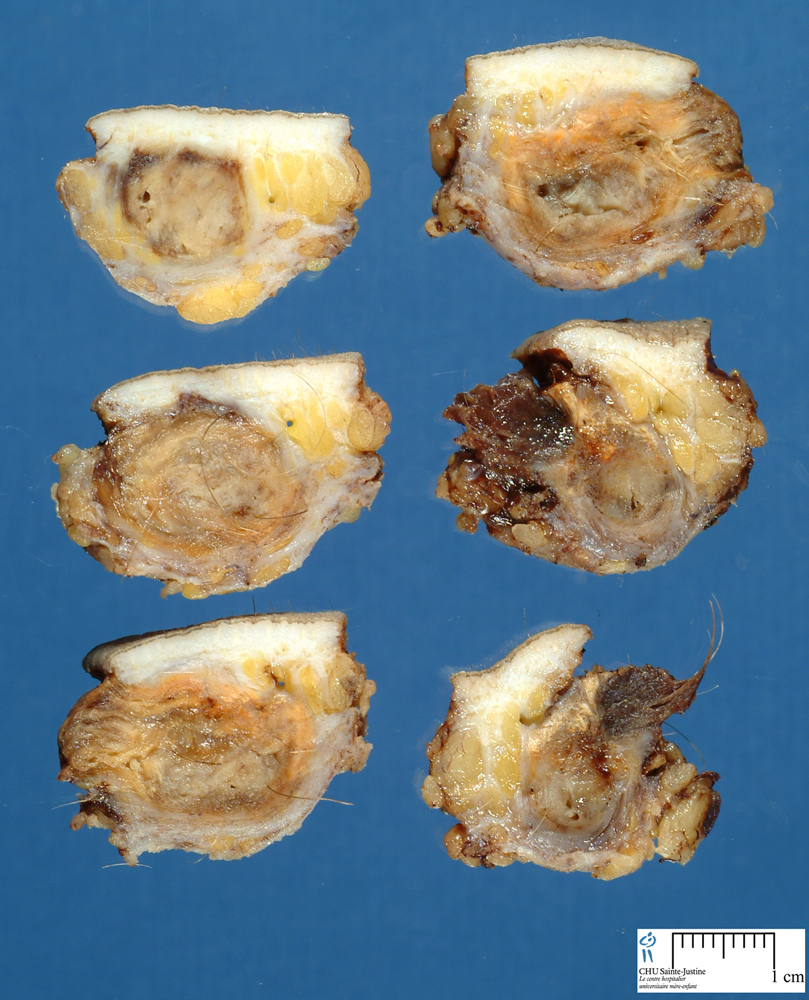 Sinus tract with surrounding inflammation and hairs
FOREIGN BODY REACTION (PILONIDAL SINUS)
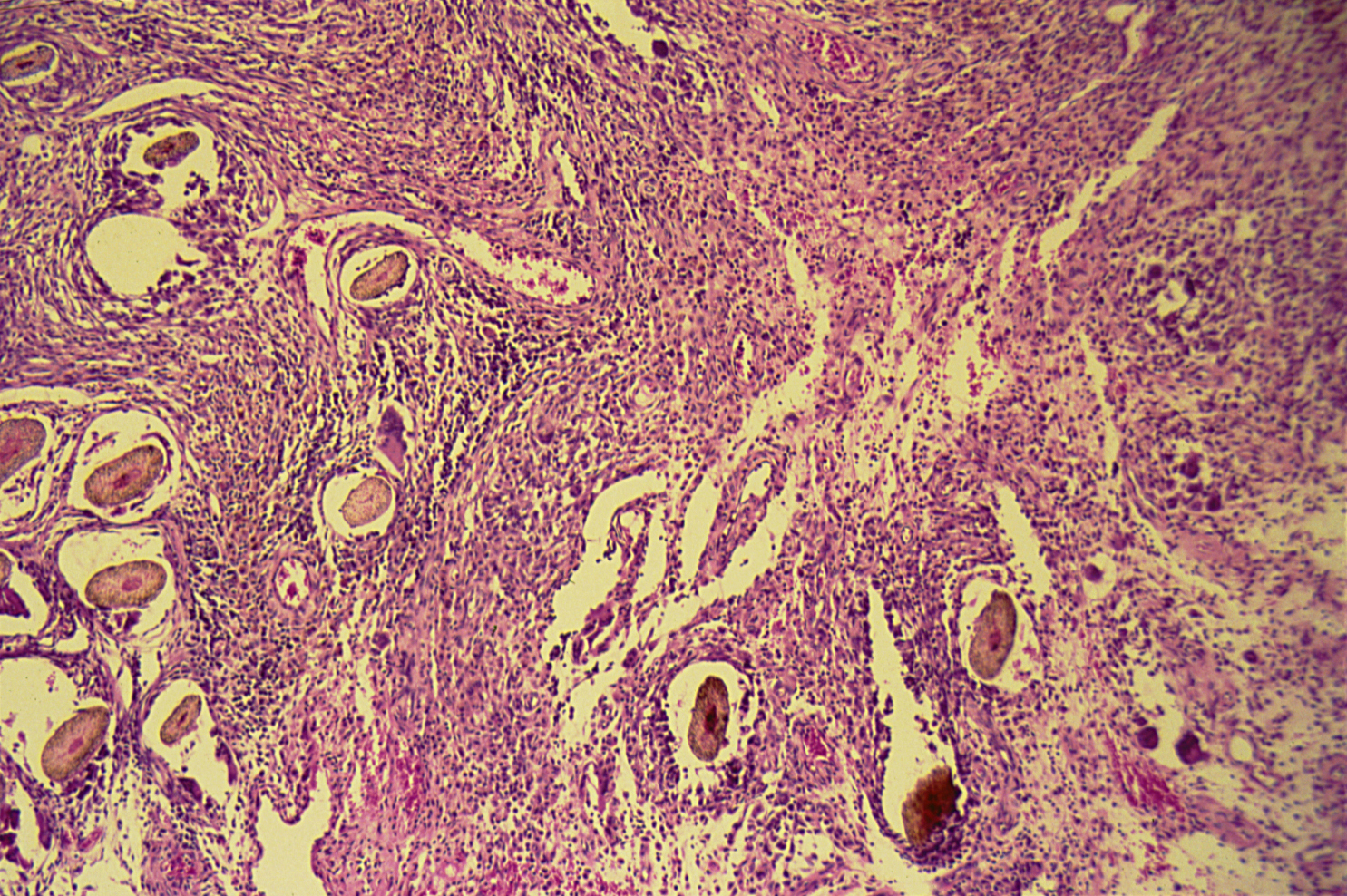 Hair Shaft
Foreign Body reaction (Pilonidal sinus):Section of Skin Shows:
A sinus tract lined by an inflammatory granulation tissue in the dermis .

The lumen of sinus and wall contain large number of hair shafts with foreign body giant cells, lymphocytes , macrophages & neutrophils .
4-Chronic cholecystitis with stones
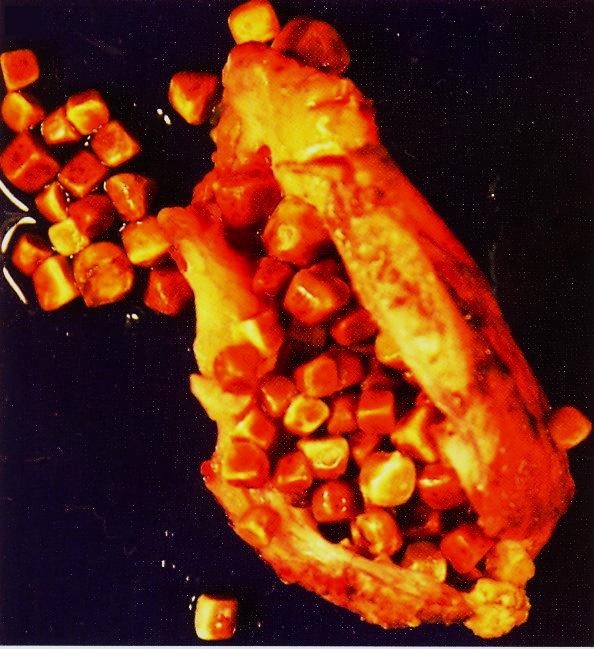 CHRONIC CHOLECYSTITIS
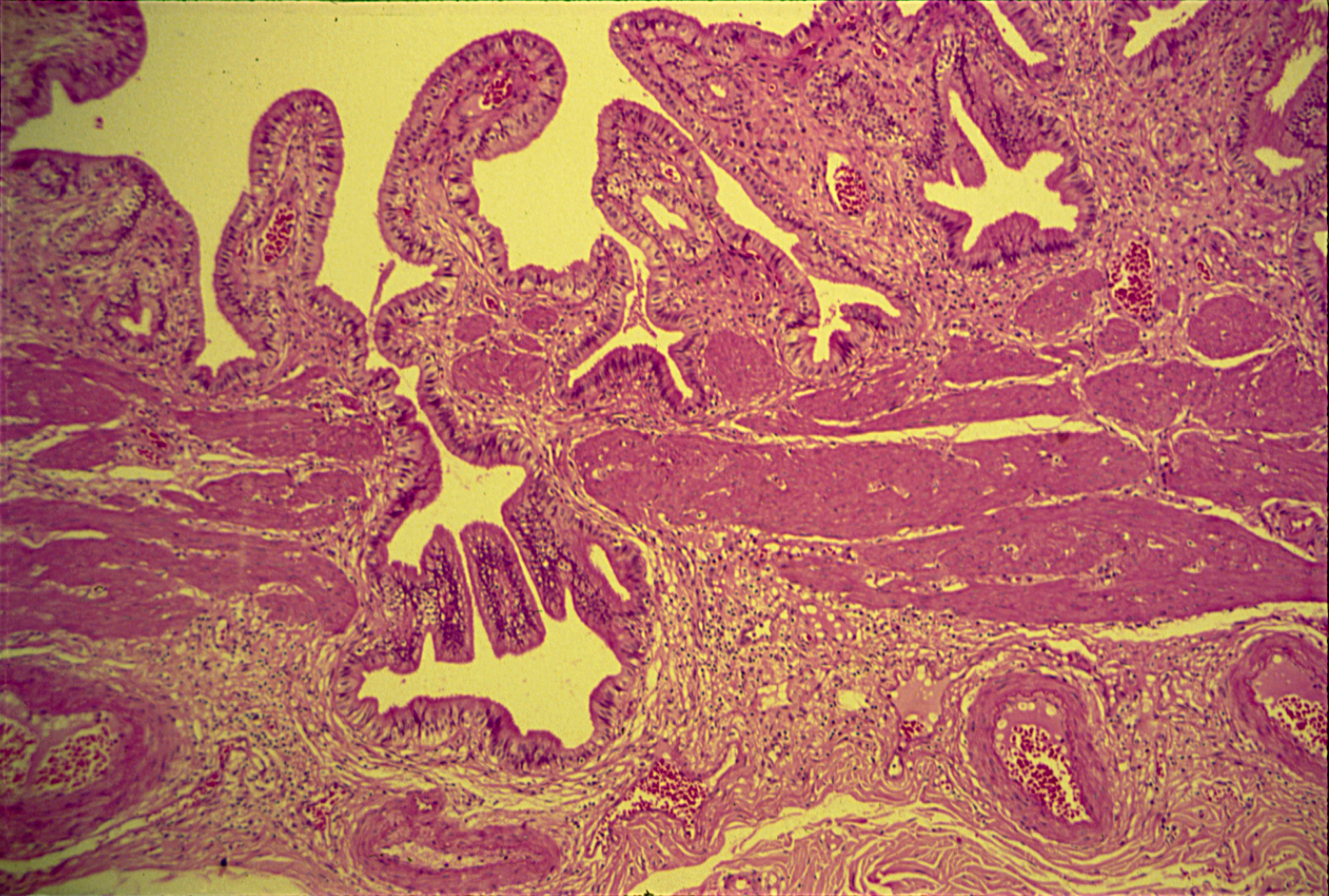 Rokitansky- Aschoff sinuses
Chronic cholecystitis:Section of gallbladder wall shows:
Irregular mucosal folds and foci of ulceration in mucosa.

Wall is penetrated by mucosal glands which are present in muscle coat ( Rokitansky- Aschoff sinuses).

All layers show chronic inflammatory cells infiltration and fibrosis.
5- Brain abscess
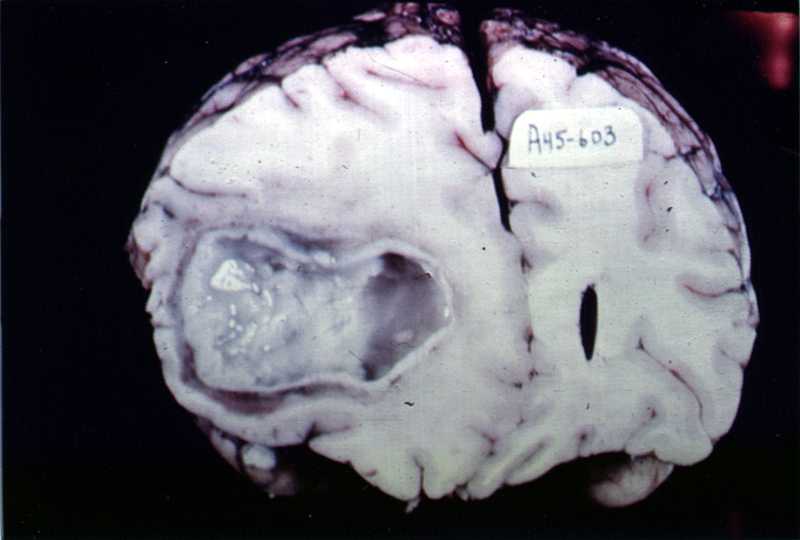 6- Granulation tissue
GRANULATION TISSUE (Inflammatory vascular granulation tissue)
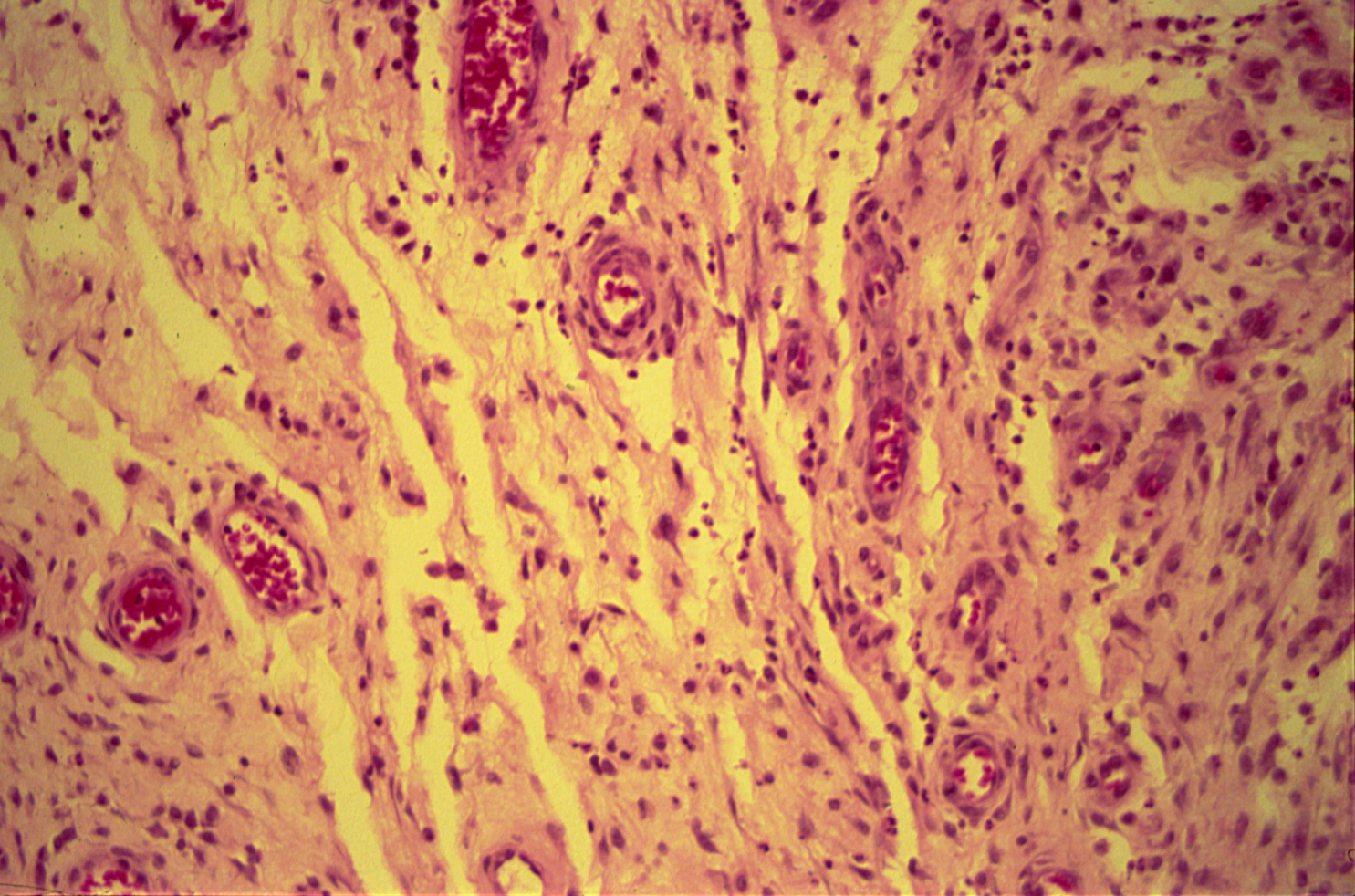 [Speaker Notes: This condition can be seen in Healing wound, fistulae, sinus.]
GRANULATION TISSUE
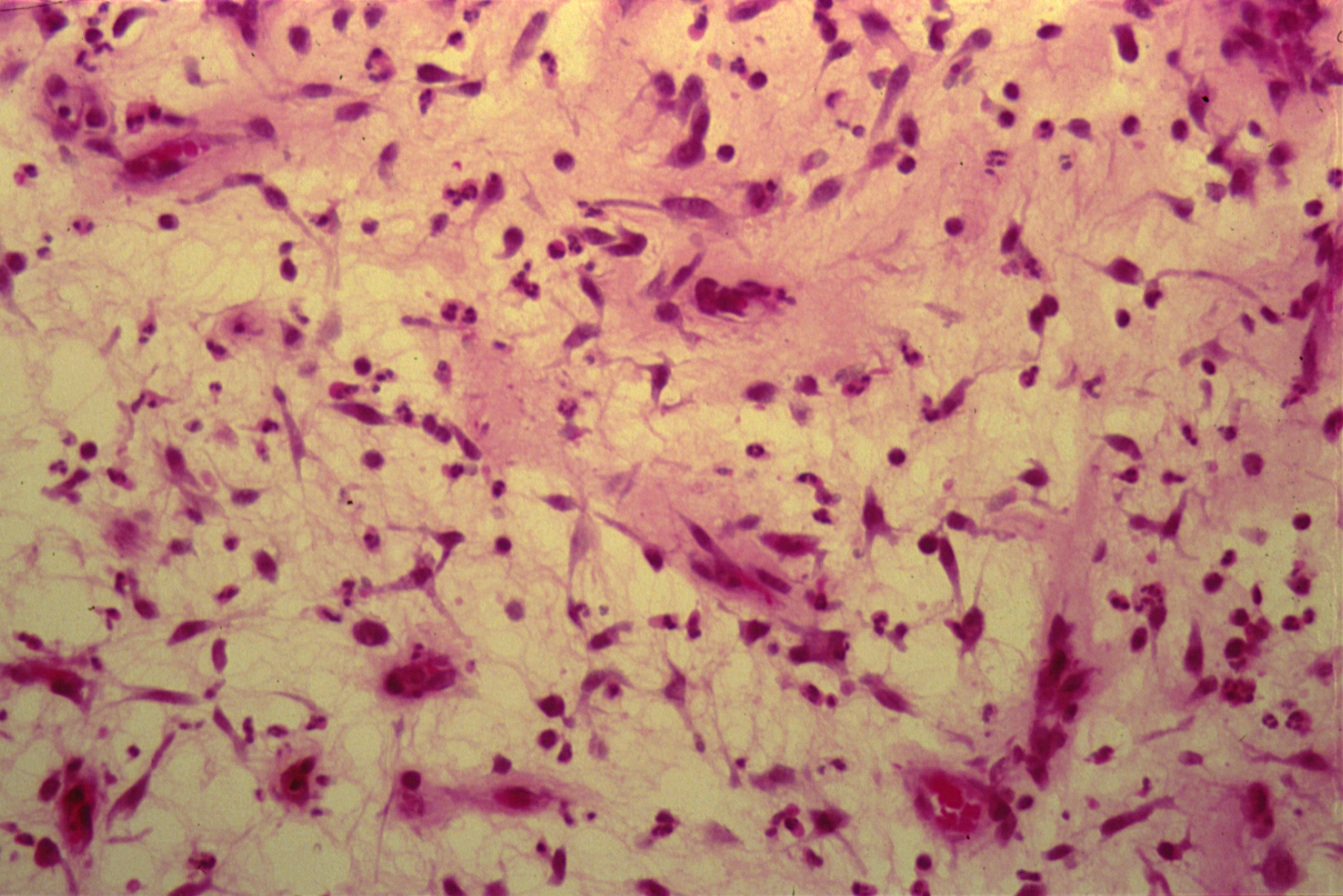 Edema


Chronic inflammatory infiltration 

Proliferating blood vessels
Granulation Tissue:  Section of fragments of edematous, loose connective tissue shows:
Many small newly formed capillaries lined by plump endothelial cells.

Proliferation of fibroblasts is seen. 

Inflammatory cells including macrophages, lymphocytes, plasma cells and neutrophils in the oedematous stroma.

Pink homogenous collagen fibres may be identified.